《形而上学》
Αριστοτέλης
主讲人：李毅（YIRI）
写下此文稿时我的想法！
从某种角度而言，当哲学书出现在外语交流中的行为是不多见的。也许是去年某些朋友将自己阅读的希腊书籍译为中文译本的时，给了我这样的想法。虽说很多西方哲学译本语法错误很多，再者一门语言的学习过程中，从文化角度，哲学可见其语言的使用者的思维以及一门语言经过岁月的传承。
我现无能力将其他语言文学译为母语。但语言的学习是一个长久化过程与积累。
如有人问我为何中国的传统文学，传统思想文化都未学精，而去做西方化的哲学论作。这样真的好吗？我宁愿回答他，哲学的确是隐喻地，但不同的作品，不同的读者，有不同的哈姆雷特。
《形而上学》是亚里士多德在公元前335年的重要著作，奠定了当时西方思想理论。二十世纪，形而上学成为逻辑实证论者们争论的议题。
提出形而上学是用孤立、静止、片面的观点观察世界的思维方式 。
形而上学是指对世界本质的研究，即研究一切存在者，一切现象（尤其指抽象概念）的原因及本源。（属于存在主义）
属于西方哲学的分支。
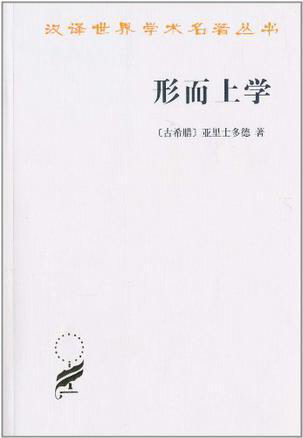 形而上学的主要问题包括：世界的本原是什么，灵魂是否存在，自由意志，因果关系等
事物为何存在，被称为“第一哲学”
而我们此次，仅节选 三章的 阐述 引申话题

我尽量在不修改商印版译本内容上做出自己的理解与补充！
求知是人类的本性！
章节一
求知方式
卷首
简述人类的感觉，记忆，经验，智慧积累，建立理论学术，哲学更尤其宝贵！
经验与技术
动物在本性上有感官的天赋，有些动物则从感官产生记忆，有些则不会。
动物们凭借现象与记忆而生存。至少 少数一部分具有经验。
而人类，凭借技术与智慧而生活。
人从记忆积累经验：同一事物屡次记忆产生导致经验的产生。（虽然经验很像技术，但实际上人类由经验得到技术和知识。）
浦罗说：“经验造就技术，无经验凭借机遇”
在业务上，经验不低于技术。有些行业具有经验的人发展比由理论无经验的人发展更成功。
理由：经验为个别知识，技术为普遍知识，而业务与生产都是有关个别事物。
早期希腊诠疏家认为，知识与理解属于技术，不属于经验，技术家比经验家更为之聪明。（因为智慧由普遍认识产生，而不从个体认知的来。）
前者知其原因，后者则补之。凭经验的，知事物之所以然而不知其所以然，技术家则兼知其所以然之故。
诠疏家也认为每一个行业的大师应更受人尊敬，他们比一般工匠知其更真切，也更聪明。而一般工匠只知道他们自己每一次举足投手的原因。

诠疏家认为，技术与经验想比较，技术才是真知识；技术家能教人，凭经验的人则不能。
诠疏家（诠释家）（诠释学）
这里诠疏家指的是亚里士多德，
（译本注释问题，此仅代表个人意见）
妄疏家（应为诠疏家所对应）
章节二        智慧
引申 智慧



有经验的人较之只有感官的人为富于智慧，
技术家又较之经验家，大匠师又较之于工匠为赋予智慧，而理论部门的知识之生产部门更应该是
较高的智慧。


他认为智慧不是一门制造学术！
认为智慧的秘密只有神才知晓！
智慧（大智）
博学的特征必须属之具备最高级普遍知识的人；因为如有一物不明，就不能说是普遍。
而最普遍的就是人类所最难知的；因为它们离感觉最远。最精确的学术是那些特重基本原理的学术；而所包涵原理愈少的学术又比那些包涵更多辅加原理的学术为更精确。
原理与原因是最可知的；明白了原理与原因，其他一切由此可知。
1.具有博学性
2.学术精确性（只知其前二者被称为次级学术）
3.知其所以然
智慧起源于伊雄语
起义有三：
一般聪明与谨慎
敏于记忆
学问与智慧
修习智慧这门学术的结果恰与我们上述求知的初意相反。所有的人都从对万象的惊异为开端，如傀儡自行，如冬至与夏至，如"正方形的对角线不能用边来计量"等，说是世上有一事物，即便引用最小的单位还是不能加以计量，这对于所有未明其故的人正是可惊异的。然而实际恰正相反，依照古谚所谓"再思为得"，人能明事物之故，而后不为事物所惑；对于一个几何学者，如果对角线成为可计量的，那才是世间怪事。
他认为，哲学这门学术是唯一的自由学术才进行深入探索。
卷三 （B）哲学研究主题12种
凡愿解惑的人先好好怀疑；由怀疑变为思考，引向问题的解答。

疑难作为估量；欲作研究而不先提出疑难，像要旅行而不知何处去的人一样。

又，对于一个事例，闻两方面论辩的人当然就较善于辨别其是非。
1.原因的探索所属于一门抑或数门学术。
2.一门学术只要研究本体的第一原理抑或也该研究人们所凭依为伦理基础的其他原理
3.这门学术专研本体，是否所有本体可由一门学术来括或需要数门共商，则各门是否相关机密，有的应该被称为智慧，其他的则给予别的民称。
4.只有可感觉的本体才算实际存在，还是有其他与之一样的存在。
5.我们的研究仅限本体。
6.事物所有组成而亦可分析出各个部分。
7.我们应当研究在物质之外，还有其他的因果，是否不止一种，甚至多种。
8.原理在定义上和在底层上其为数或为类是否有定限
9.可灭坏事物与不灭坏事物之原理是否相同；这些原理是两不灭坏，或是可灭坏事物的原理也是可灭坏的
10.元一“与”实是“是否并无分别。
11.第一原理是普遍性的，抑有类于个别事物
12.数"与"线"与"点"与"面"是否具有本体的含义？
亚里士多德说：“存在着一种研究作为存在的存在，以及就自身而言依存于它们的东西的科学。它不同于任何一种各部类的科学，因为没有任何别的科学普遍地研究作为存在的存在，而是从存在中切取某一部分，研究这一部分的偶性，例如数学科学。既然我们寻求的是本原和最高的原因，很明显它们必然就自身而言地为某种本性所有……所以我们应当把握的是作为存在的存在之最初原因。”这种关于“作为存在的存在”的科学，就是“本体论”。


本体论是西方理性主义哲学的基本形式，本体论自然也少不了理性主义哲学的逻辑特色。

本体论的特点，又在于它将这个抽象的世界模式、事物模式看作是逻辑地先在的，是现实世界的本质。现实世界的地位，则如柏拉图理念论所说的，只是本质世界的影子。
哲学大意
章节一
求知是人类的本性。
理知发展之顺序—由感觉，记忆，经验，造就技术。
技术优先于经验，技术家知道事物之所以然。
学术之成长导向理论知识—智慧（哲学）。

章节二
智慧为纯知识，优先于其他知识。
智慧为明因达理之学，不且实用而却为高尚之学书。

章节三
怀疑而后能学问，申辩而后能疑惑—列举哲学研究12种
“形而上学”的核心问题
存在论：探讨存在的本身，一切对现实事物的基本特征。
同一性和变化：研究同一性的哲学家主要的任务是某物与自身相同，或者和其他物体相同，究竟意味着什么。这些问题围绕在时间下展开：对于某东西，两个不同时间下如何定义它本身？该如何解释？另一个问题是同一性的标准是什么，以及如何用语言表达同一性的事实？
空间和时间：对象在空间和时间中出现在人们面前，而类、属性、关系等抽象实体却没有。空间和时间作为对象的舞台，是如何发挥这种功能的？空间和时间本身也是否是某种形式的实体？它们必须先于对象而存在吗？它们究竟怎样才能被定义？时间与变化的关系如何；时间的存在必须总是有变化的东西吗？
必要性和可能性：形而上学家们研究的是世界可能以何种方式存在的问题。大卫·刘易斯在《论世界的多元性》中支持一种叫做具体模态现实主义的观点，根据这种观点，关于事物如何可能存在的事实，是由其他具体世界中的事物不同而成为事实的。
因果性：科学的目的是理解因果关系并对其进行预测，那么因果关系通常被要求作为科学哲学的基础。
何为形而上学？
亚里士多德（主张）认为哲学是唯一学术而深入探索。
认为哲学是所属神的一门学说。
1）具有神圣性
2）认为是是神独有
3）认为哲学相比其他学术更佳
形而上学 是一种思考世界的方式
研究世界本原的学问
1.指同辩证法根本 对立 的哲学理论。
2.“形而上”的思考问题方式。（“形而上”即 哲学。“形而下”即物理学。）
3.亚里士多德 定义为“非物质的存在，最高程度抽象的存在”的知识。
（形而下学： “对可证明的客观实在进行的研究分析，是一种具体地、客观地、运动地观察方法和思维模式。）（唯物主义）（关系类似于今天我们政治课本上讲的唯物与唯心的关系）
形上学家们试图阐明人们用以理解世界的基本概念，例如存在、客体及其性质、空间和时间、因果和可能性。形上学的主要分支学科之一是本体论，即对基本范畴及其相互关连的研究。另一个形上学的主要分支是宇宙论，即对本源、基本结构、本性、宇宙动力学的研究。
亚里士多德 定义为“非物质的存在，最高程度抽象的存在”的知识。
他认为“神学”和“形而上学”定义为第一哲学
形而上学的争论
哲学观点

一元论：世界只有一个本原的学说，本体论的分支。
二元并存理念（柏拉图提出）人有两个世界，一个是灵魂所处的理性世界，另一个是身体所处的现实世界。
虚无主义：是怀疑主义的极致形式。认为世界、生命（特别是人类）的存在是没有客观意义、目的以及可以理解的真相。
相对主义：没有绝对，只有相对的理论类型。
科学实在论：以科学方式描述世界。
唯心主义：现实世界，或者说人类所能感知的现实世界，都是以心智为基础、建构于心智之上，不符合者即为非物质
唯物主义：世界的基本成份为物质，所有的事物 (包含心灵及意识) 都是物质交互作用的结果。
当代占主导地位的观点是，批评实际上仍然与形而上学联系在一起，或者甚至最终会返回到形而上学的形式上， 证实了一种典型模式的持久性，即形而上学与其批评之间的循环关系.
如何看待形而上学，我们要思考的
形而上的思维方式：孤立 、静止 、片面的观点观察世界的思维方式。
传统形而上学：很可能导致偏执和极端。
传统形而上学世界是一种固定、永恒、必然的世界。是西方哲学的一种理想主义。

形而上学是脱离形下的形上诉求,这是形而上学走向抽象形态的思维根源。以追求世界终极解释为旨趣的本体思维犹如一个蒸馏装置,会把一切现实的内容都过滤掉。
二是人的矛盾性存在方式,这是形而上学走向抽象形态的生存论根源。人本身是一个充满矛盾的存在,人的灵魂总不满足于有限性的束缚,企图超越肉体、"小我"以及有限性的约束而实现永恒。

形而上者谓之道
形而下者谓之器
感谢观看！谢谢！
形而上学，不如不学
文本稿来源标注

摘自：中国知网
《形而上学走向抽象形态的根源》-毛加兴
《形而上学与理想主义》--刘森林
摘自百科：
维基百科-“形上学”
百度百科-“形而上学”
百度百科-“形而下学”
书中内容引用：
《形而上学》-亚里士多德-商印版

本文稿由YIRI编写！
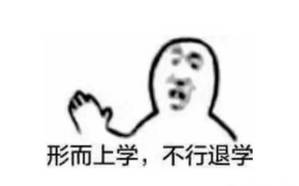